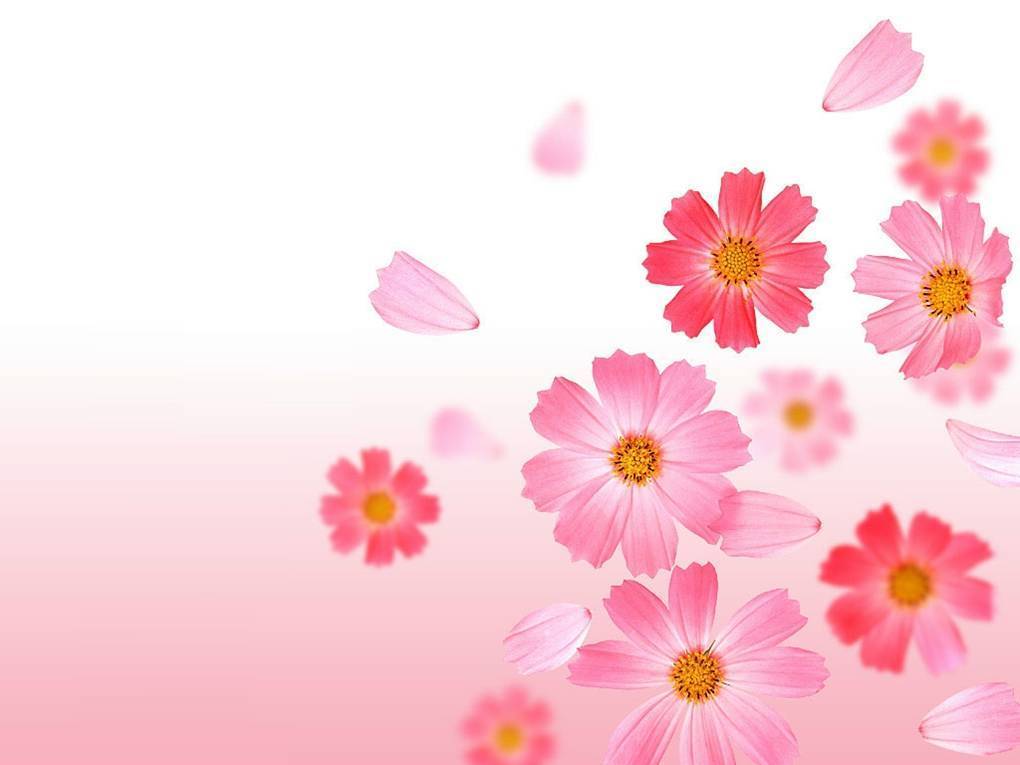 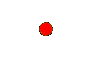 TRƯỜNG TH PHÚ MỸ HƯNG
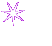 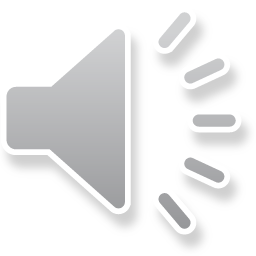 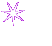 CHÍNH TẢ
 LỚP 3
NGHE NHẠC
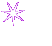 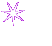 GIÁO VIÊN: CAO THỊ MỘNG THU
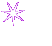 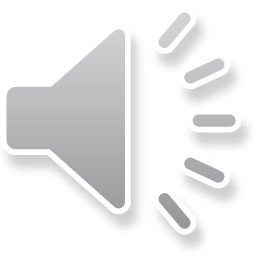 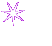 Chính tả ( Nghe - viết )
Nghe nhạc
Đang chơi bi mải miết
Bỗng nghe nổi nhạc đài
Bé Cương dừng tay lại
Chân giẫm nhịp một hai.

Tiếng nhạc lên cao vút                Tiếng nhạc dồn réo rắt
Cương lắc nhịp cái đầu              Người Cương cũng rung theo
Cây trước nhà cũng lắc               Viên bi lăn trên đất
Lá xanh va vào nhau.                  Rồi nằm im, trong veo…
                                                                              Võ Văn Trực
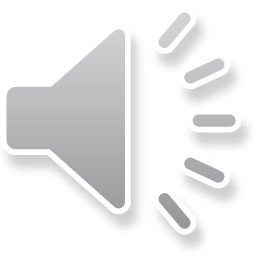 Chính tả ( Nghe - viết )
Nghe nhạc
Đang chơi bi mải miết
Bỗng nghe nổi nhạc đài
Bé Cương dừng tay lại
Chân giẫm nhịp một hai.

Tiếng nhạc lên cao vút                Tiếng nhạc dồn réo rắt
Cương lắc nhịp cái đầu              Người Cương cũng rung theo
Cây trước nhà cũng lắc               Viên bi lăn trên đất
Lá xanh va vào nhau.                  Rồi nằm im, trong veo…
                                                                              Võ Văn Trực
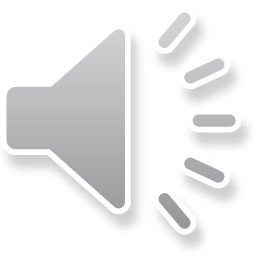 Chính tả ( Nghe - viết )
Nghe nhạc
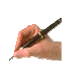 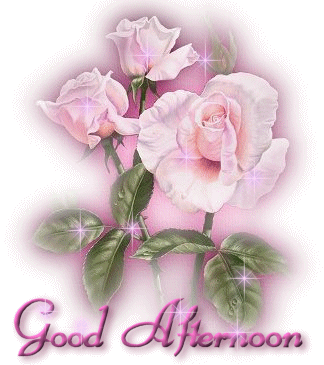 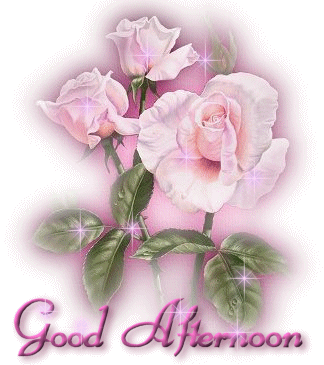 Nghe, viết bài
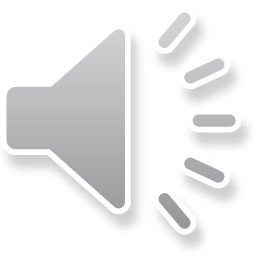 Chính tả ( Nghe - viết )
Nghe nhạc
Bài 2:
Điền vào chỗ trống:
b) ut hay uc?
- ông b…, b… gỗ
ụt
ục
úc
- chim c…, hoa c…
út
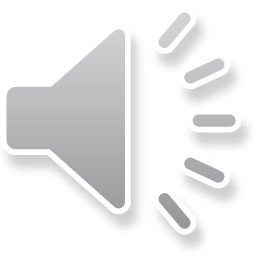 b) Chứa tiếng có vần:
trút bỏ, tụt, phụt nước, sút, hút bụi, mút kem, hút thuốc
lục lọi, múc, rúc, chúc mừng, xúc động,
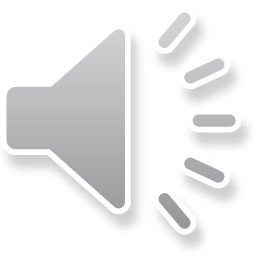 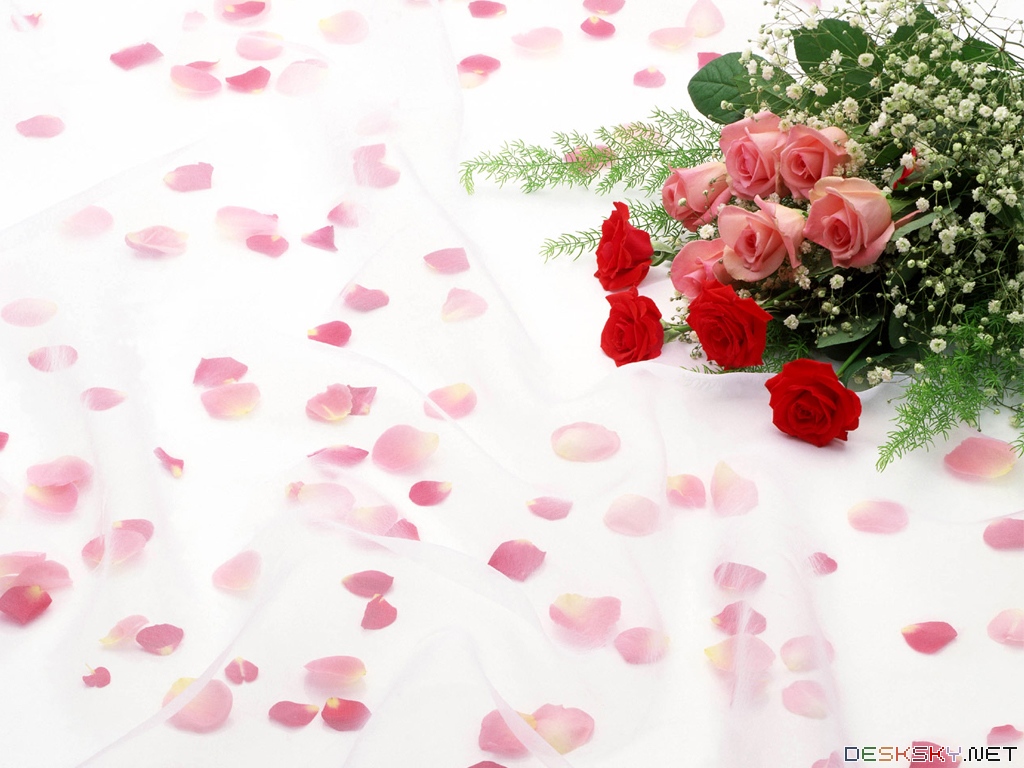 CHÀO THẦY CÔ CÙNG CÁC EM !
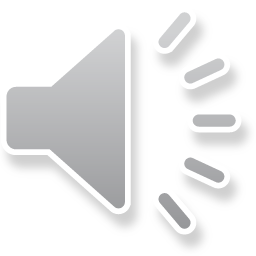 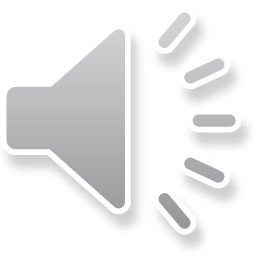